Продукты в питании человека и их безопасность
Безопасность пищевых продуктов - это отсутствие токсического, канцерогенного, мутагенного и иного неблагоприятного действия продуктов на организм человека при употреблении их в общепринятых количествах. 
Вопросы безопасности пищевых продуктов, питания и продовольственной безопасности неразрывно связаны. Небезопасные продукты питания порождают порочный круг болезней и неполноценного питания, что особенно затрагивает детей грудного и раннего возраста, лиц пожилого возраста и больных.
Пищевое отравление
Пищевое отравление - это острое, реже хроническое заболевание, вызываемое употреблением пищи, массивно содержащей микроорганизмы или токсические вещества микробного происхождения.
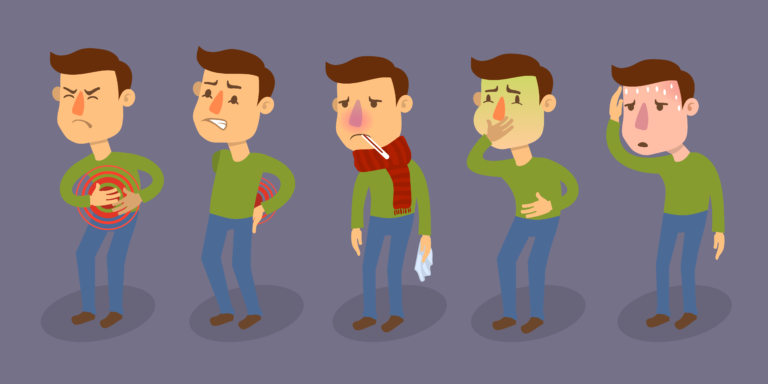 Главная ответственность за безопасность пищевых продуктов лежит на тех, кто производит, обрабатывает и реализует пищевые продукты. Именно они обязаны обеспечить, чтобы пищевые продукты, которые они производят и обрабатывают, были безопасными и удовлетворяли соответствующим требованиям законодательства в области пищевых продуктов. Главная же задача контролирующих органов заключается в составлении стандартов безопасности пищевых продуктов и в обеспечении непосредственного контроля соблюдения этих стандартов производителями, обработчиками и торговцами пищевыми продуктами.  Кроме того, в задачи контролирующих органов входит улучшение знаний потребителей о бытовой гигиене пищевых продуктов и выполнении рекомендаций по хранению и приготовлению пищи.
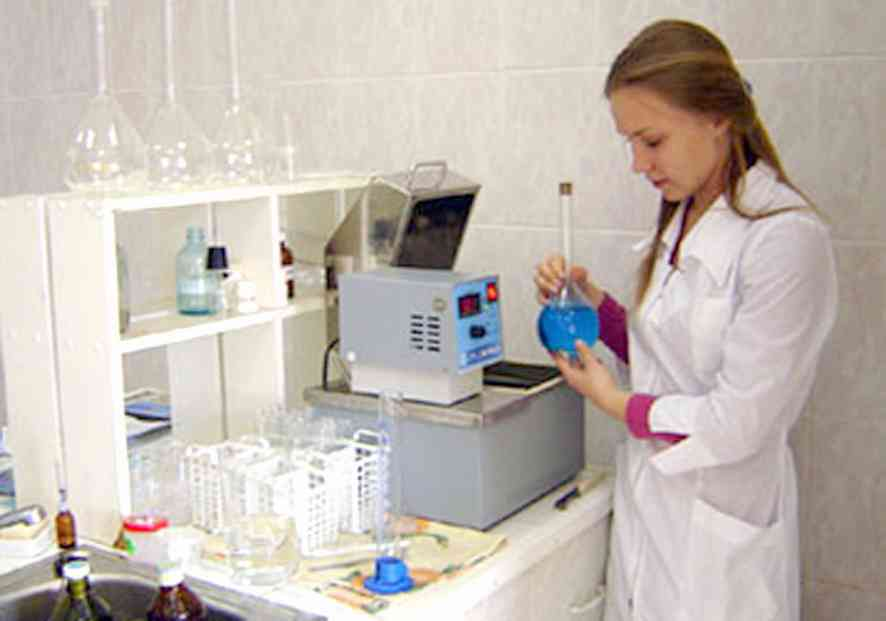 Основные заболевания пищевого происхождения
Как правило, заболевания пищевого происхождения — это инфекционные заболевания или интоксикации, вызванные бактериями, вирусами или химическими веществами, попадающими в организм через зараженную воду или пищу.
Возбудители заболеваний пищевого происхождения могут вызывать острую диарею или истощающие организм инфекции, включая менингит. Химические вещества могут приводить к острому отравлению или хроническим заболеваниям, таким как рак. Заболевания пищевого происхождения могут стать причиной долгосрочной инвалидности и смерти. К видам небезопасных продуктов питания относятся сырая пища животного происхождения, фрукты и овощи, загрязненные фекалиями, а также сырые моллюски, содержащие морские биотоксины.
Бактерии
Salmonella, Campylobacter и энтерогеморрагический штамм кишечной палочки Escherichia coli — одни из наиболее распространенных возбудителей заболеваний пищевого происхождения, от которых ежегодно страдают миллионы людей. В некоторых случаях заболевания, вызванные этими возбудителями, носят тяжелый характер и заканчиваются смертельным исходом. Симптомы: повышенная температура, головная боль, тошнота, рвота, боль в брюшной полости и диарея.
Холерный вибрион (Vibrio cholerae) проникает в организм человека с инфицированной водой или продуктами питания. К симптомам относятся боль в брюшной полости, рвота и острая водянистая диарея, которая может приводить к острому обезвоживанию и иногда к смерти. Вспышки холеры связаны с такими продуктами питания, как рис, овощи, просо и различные виды морепродуктов.
Вирусы
Паразиты
Некоторые паразиты, такие как трематоды рыб, передаются только через пищевые продукты. Другие, например Echinococcus spp или Taenia solium, могут инфицировать людей через пищевые продукты или при непосредственном контакте с животными. Другие паразиты, такие как Ascaris, Cryptosporidium, Entamoeba histolytica или Giardia, попадают в пищевую цепочку через воду или почву и могут контаминировать свежие фрукты и овощи.
Норовирусные инфекции сопровождаются тошнотой, сильной рвотой, водянистой диареей и болью в брюшной полости. Вирус гепатита А может привести к долгосрочному поражению печени и обычно распространяется через сырые или не прошедшие достаточную термическую обработку морепродукты или зараженные фрукты и овощи. Часто источниками заражения являются инфицированные вирусом лица, работающие с продуктами питания.
Безопасность продуктов питания в меняющемся мире
Наличие безопасного продовольствия содействует развитию национальной экономики, торговли и туризма, способствует обеспечению продовольственной безопасности и безопасности питания и является одним из факторов устойчивого развития.
Урбанизация и изменения форм поведения потребителей, включая распространение туризма, приводят к увеличению числа людей, покупающих и употребляющих в пищу продукты питания, приготовленные в общественных местах. В условиях глобализации растет спрос на все более широкий спектр продуктов питания, что приводит к усложнению и удлинению глобальной продовольственной цепочки.
Лица, ответственные за разработку политики, могут:
создать и поддерживать надлежащие системы и инфраструктуру обеспечения безопасности продуктов питания (например, лаборатории) в целях принятия ответных мер и управления рисками в области безопасности продуктов питания на всем протяжении продовольственной цепочки, в том числе в условиях чрезвычайных ситуаций;
способствовать межсекторальному сотрудничеству между такими секторами, как общественное здравоохранение, охрана здоровья животных, сельское хозяйство и т.п., в целях более эффективной взаимной коммуникации и совместных действий;
включить аспекты безопасности продуктов питания в более широкие меры политики и программы в области продовольствия и питания (например, вопросы безопасности питания и продовольственной безопасности);
следовать подходу «мысли глобально, действуй локально» в целях обеспечения безопасности местной продукции для зарубежных потребителей в случае ее экспорта.
Работники пищевой промышленности и потребители могут:
внимательнее изучать, какие продукты питания они используют (читать этикетки на упаковке, делать осведомленный выбор, знать о распространенных видах опасности, связанных с продуктами питания);
обращаться с продуктами питания и готовить пищу с соблюдением правил безопасности.
не употреблять в пищу продукты с истекшим сроком годности
обязательно соблюдать температурный режим хранения пищевых продуктов
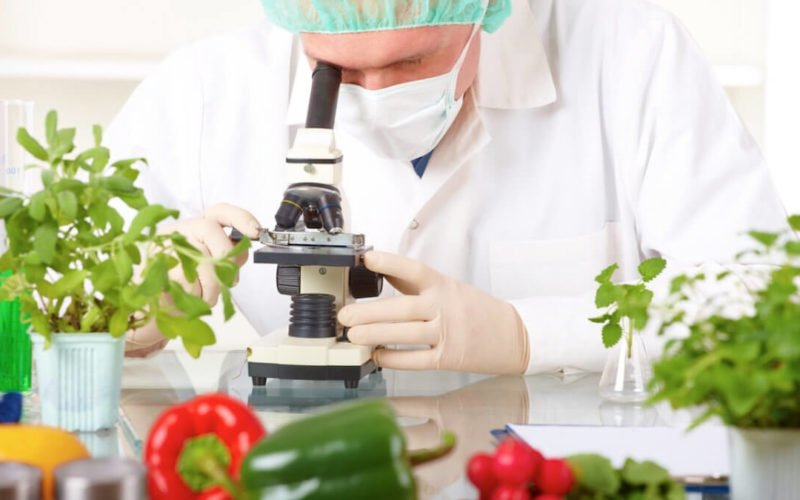